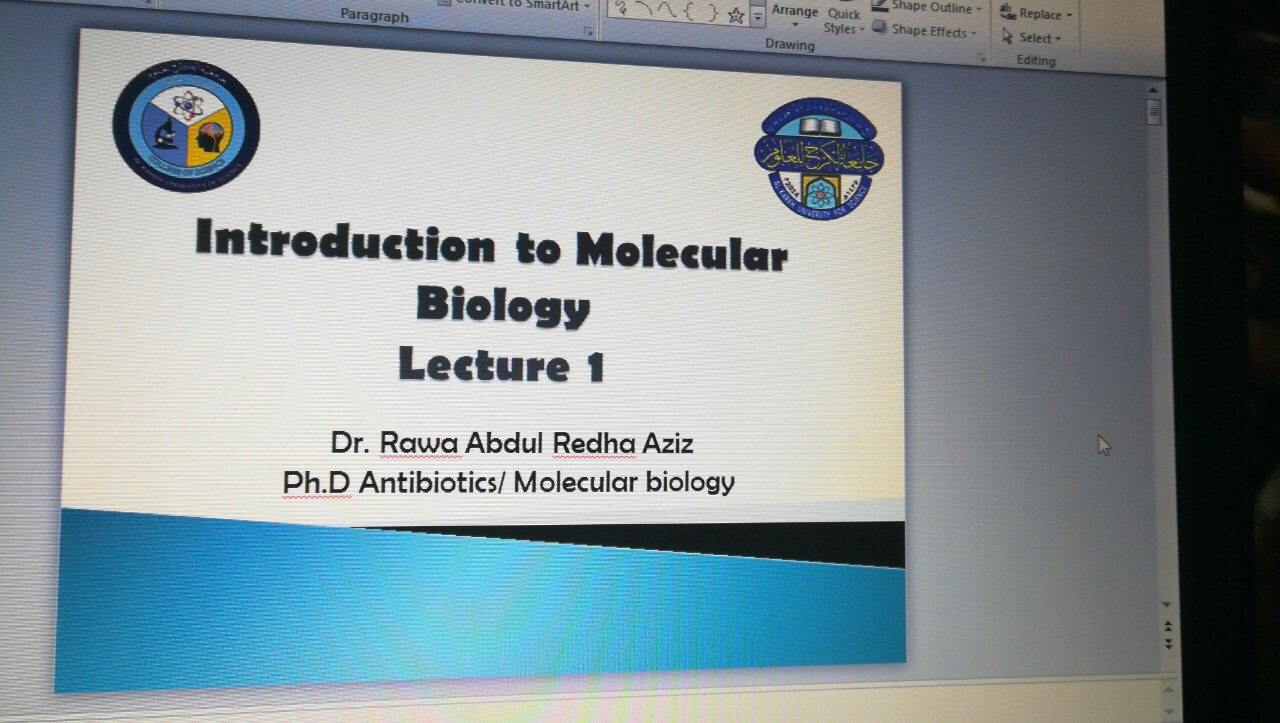 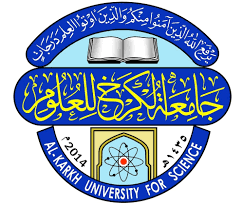 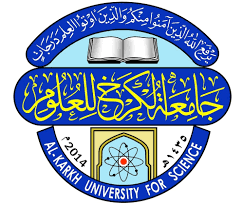 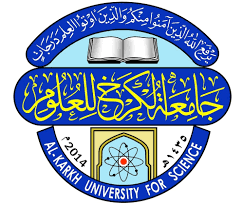 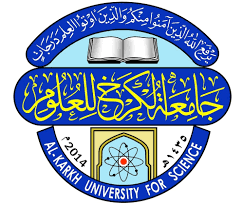 Nervous System Anatomy
Dr. Mahdi H. Hammadi
PhD  Sc. Clinical  Physiology
Nervous System Anatomy
Nervous Tissue
The majority of the nervous system is tissue made up of two classes of cells: neurons and neuroglia.
Neurons:
There are 3 basic classes of neurons:   
Afferent neurons
Efferent neurons
Interneurons
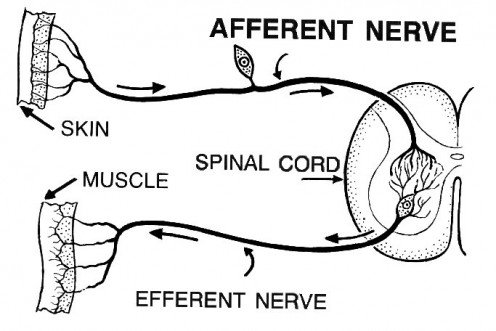 Neuroglia:
Function:
that protect
feed
insulate the neuron
 Maintaining a functional nervous system.
Nervous System Composed :
Central nervous system
Peripheral nervous system
Types of glia cell in nervous system
Brain
The brain, a soft, wrinkled organ that weighs about 3 pounds, is located inside the cranial cavity, where the bones of the skull surround and protect it. The approximately 100 billion neurons of the brain form the main control center of the body.
The central nervous system (CNS) composed from:
The Brain
The Spinal Cord
The 3 major components of the brain:
the cerebrum
cerebellum
brain stem
The cerebrum is divided into left and right hemispheres, each composed of:  
Frontal  lobe
Temporal lobe
Parietal lobe
occipital lobe
cerebral cortex (gray matter): is the outside portion of the cerebrum
The brain stem 
Connects the brain with the spinal cord    
Composed of 3 structures:    
the midbrain         
pons     
medulla oblongata
The brain stem 
Connects the brain with the spinal cord    
Composed of 3 structures:    
the midbrain         
pons     
medulla oblongata
Function:
The brain stem provides us with automatic functions that are necessary for survival.
Spinal Cord
The spinal cord is a long, thin mass of bundled neurons that carries information through the vertebral cavity of the spine beginning at the medulla oblongata of the brain on its superior end and continuing inferiorly to the lumbar region of the spine.
Function the white matter of the spinal cord:
    The main conduit of nerve signals to the body from the brain.
Function the grey matter of the spinal cord:
   Integrates reflexes to stimuli
Nerves
Nerves are bundles of axons in the peripheral nervous system (PNS) that act as information highways to carry signals between the brain and spinal cord and the rest of the body. Each axon is wrapped in a connective tissue sheath called the endoneurium.   The wrapping of nerves with connective tissue helps to protect the axons and to increase the speed of their communication within the body.
Cranial Nerves.
 Extending from the inferior side of the brain are 12 pairs of cranial nerves.
Meninges
The meninges are the protective coverings of the central nervous system (CNS). 
They consist of three layers:  
Dura mater. The dura mater, which means “tough mother,”   most superficial layer of meninges. Made of dense irregular connective tissue, it   Dura mater protects the CNS from external damage 
Arachnoid mater. The arachnoid mater, which means “spider-like mother,” is much thinner and more delicate than the dura mater.  
Pia mater. The pia mater, which means “tender mother,” is a thin and delicate layer of tissue that rests on the outside of the brain and spinal cord.
Cerebrospinal Fluid
The space surrounding the organs of the CNS is filled with a clear fluid known as cerebrospinal fluid (CSF). CSF is formed from blood plasma by special structures called choroid plexuses. The choroid plexuses contain many capillaries lined with epithelial tissue that filters blood plasma and allows the filtered fluid to enter the space around the brain.